על המסוע
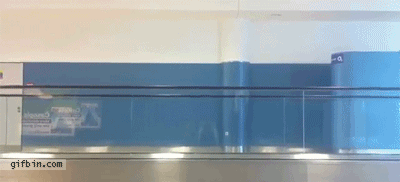 שאלות לדוגמה
על המסוע
נוסעת שעומדת על מסוע בנמל התעופה, מתקדמת במהירות של 1.5m/s 
 בהזדמנות אחרת היא עולה על אותו מסוע, אך הולכת עליו. מתברר כי המסוע מוביל אותה מהלך של 30m במשך 12.s 
חשבו את מהירות הנוסעת:
א. ביחס לנוסעת אחרת שניצבת מחוץ למסוע.
ב. ביחס למסוע.
תשובות:
                      V1= 1.5 m/s           א. המהירות של הנוסעת על המסוע ביחס לנוסעת מחוץ למסוע היא: m/s2.5 (30/12)
V2=2.5 m/s                                  ב. המהירות של הנוסעת ביחס למסוע הוא: 1m/s .
V=V2-V1=2.5-1.5= 1m/s
פריסת כותרת ותוכן עם תרשים
רכבת נוסעת במהירות 20. m/s אורך הרכבת הוא 100. m תלמידה שנמצאת בקצה האחורי של הרכבת, נעה לעבר הקצה הקדמי במהירות קבועה שגודלה 2 m/s(ביחס לרכבת).
א. כעבור כמה זמן מגיעה התלמידה אל הקצה הקדמי של הרכבת?
ב. כמה התקדמה התלמידה ביחס למסילה בפרק זמן זה?
ג. כמה התקדמה הרכבת ביחס למסילה בזמן זה?
ד. סרטטו חצים שמייצגים את ההעתקים של הרכבת ביחס למסילה (v1) של התלמידה ביחס לרכבת (v2) ושל התלמידה ביחס למסילה(v) .
תשובות:
א.
V=20m/s     רכבת  
V=2m/s       תלמידה                         התלמידה תגיע לקצה הקידמי תוך 50 שניות
     S=100m
t=100m:2m/s= 50s
המשך לתשובות  של הרכבת הנוסעת
ב.
                             S=?
                             S=V*t
                                                                                                                              v=m/s
                                                                                                                                    t=50s
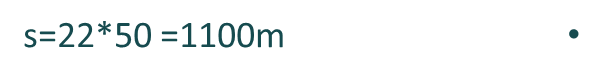 התלמידה עברה 1100 מטרים ביחס למסילה 50 שניות
ג.
V=20m/s
T=50s
S=v*t=20*50=1000m

הרכבת התקדמה 1000 מטר ב50 שניות
ד.
V2=2m/s
V=22m/s
V1=20m/s
תלמידה
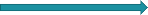 רכבת
שיגור לוויין
א.מדוע משגרים טילים לחלל כלפי מזרח? כיצד זה קשור בכיוון הסיבוב של הארץ על צירה?

ב. חשבו את המהירות של נקודה על פני הארץ על פני קו המשווה.

ג. השוו את המהירות שחישבתם למהירות הקול.

ד. האם המהירות שחישבתם בסעיף ב תקפה גם בישראל?
 
תשובות:

א. אנו משגרים את הטיל לחלל כלפי מזרח בגלל שהשמש נעה בשמים מערבה אז אם נשגרת הטיל מזרחה נוכל לנצל את המהירות המרבית של הטיל

ב.  
                                                                                   km s=40,000
                                                         t=24h
                                                          V=s/t=40,000/24=1667 2/3 km/h
                                                           V=1667*1000/3600=463.0555m/s 

                         345 m/s ג. מהירות הקול  היא
מהירות של נקודה על קו המשווה גדולה ממהירות הקול.

ד. לא כי נקודה שאינה על קו המשווה נעה על היקף קטן יותר ומהירותה  קטנה יותר.